Реализация внеурочной деятельности на этапе внедрения Федерального государственного образовательного стандарта начального общего образования
В МБОУ – СОШ №18 СТ.МОЧИЩЕ,
Новосибирского района
МОДЕЛЬ
Требования стандарта к организации внеурочной деятельности:
Внеурочная деятельность включается в вариативную часть БУПа школы и на нее отводится 10 часов в неделю. 
Школа вправе сама определять, под какие виды внеурочной деятельности отдать эти часы.
Часы, отводимые на внеурочную деятельность, используются по желанию учащихся. 
Аудиторных занятий не должно быть более 50%
Все виды внеурочной деятельности должны быть строго ориентированы на воспитательные результаты.
Внеурочная деятельность
- объединяет все виды деятельности школьников (кроме учебной деятельности и на уроке), в которых возможно и целесообразно решение задач их воспитания и социализации;
- является неотъемлемой частью
   образовательного процесса в школе
Цель внеучебной деятельности -
- формирование единого образовательного пространства для решения задач социализации, воспитания, развития ценности здорового жизненного стиля, самоопределения обучающихся посредством интеграции ресурсов образовательных учреждений и выстраивания индивидуальной образовательной программы обучающихся.
Основные направления внеурочной деятельности:
спортивно-оздоровительное;
 научно-познавательное;
 военно-патриотическое;
 художественно-эстетическое;
 общественно полезная деятельность;
 проектная деятельность.
виды внеурочной деятельности:
- игровая деятельность;
     - познавательная деятельность;
     - проблемно-ценностное общение;
    - досугово-развлекательная деятельность;
     - художественное творчество;
     - социальное творчество;
     - трудовая (производственная) деятельность;
     - спортивно-оздоровительная деятельность;
     - туристско-краеведческая деятельность.
Учебный план
СОДЕРЖАНИЕ ОБРАЗОВАНИЯ МЛАДШИХ ШКОЛЬНИКОВ
Доп. образование
7
8
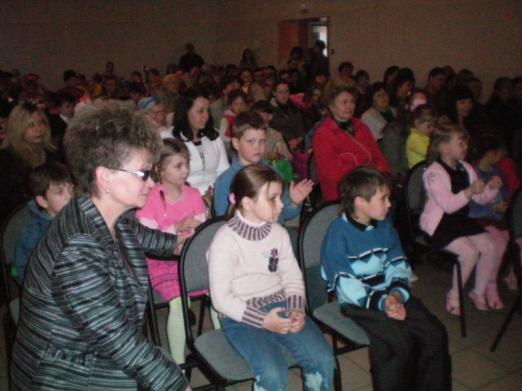 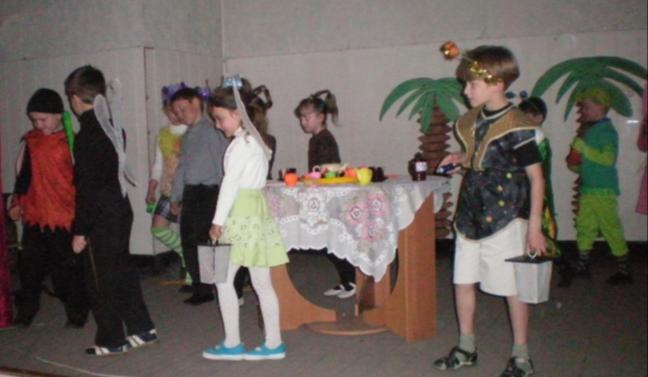 9
Реализация внеурочных курсов по направлениям деятельности на 2011-2015учебные года
Результаты и эффекты внеурочной деятельности:
Результат – непосредственное духовно-нравственное приобретение ребёнка благодаря его участию в том или ином виде деятельности.
Эффект – это последствие того или иного духовно-нравственного приобретения на процесс развития личности ребёнка.